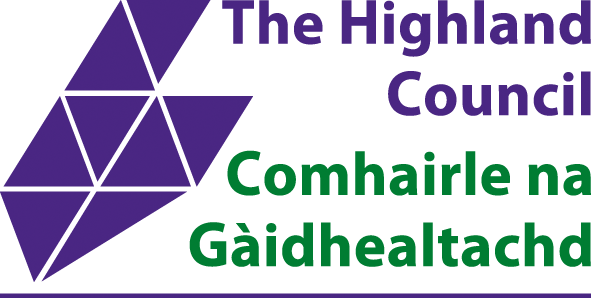 The Highland CouncilGu Ruige Neoini Lom:Oighreachd Thogte & Buidheann Cuspaireil LùthaTowards Net Zero:Built Estate & Energy Thematic Group
Finlay MacDonald
Head of Property & FM
6th March 2023
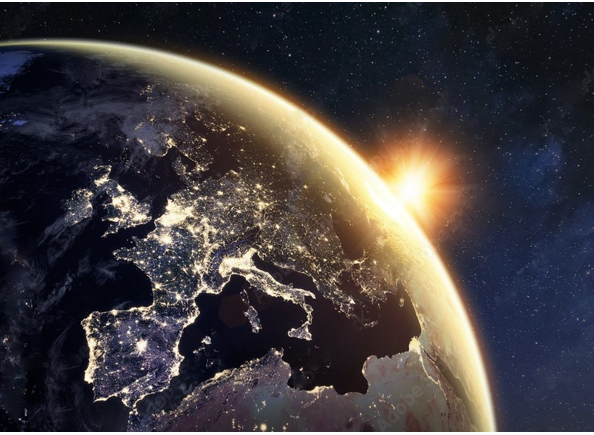 Scotland at Night…
We can’t hide our emissions……Change is essential
(Please Turn Some Lights Off)
2
Participants of the Built Estate & Energy Thematic Group
FM
  
RM 
SB
RC
TM
EC
GC
SS
TC
- Head of Property & FM
  (Thematic Group Lead)
- Council Energy Manager
- Service Lead - Design & Construction
- SL - Capital Planning & Estate Strategy
- Service Lead - Corporate Property
- Corporate Property Asset Manager 
- Building Standards Manager
- Head of Investment & PM – HLH
- Finance Service
Presentation title Alt
3
Scope of the Built Estate & Energy Thematic Group
The Groups focus is on Reducing Carbon Emissions and Improving the Energy Performance (and running costs) of the Councils General Fund Property Estate 
This includes key functions such as: 
Schools – Both Primary & Secondary
High Life Highland Buildings 
Council Offices
SW Facilities
Depots, etc.
Presentation title Alt
Subtitle comes here
4
Extent of the Built Estate (Building Numbers)
Presentation title Alt
Subtitle comes here
5
Scottish Government Guidance
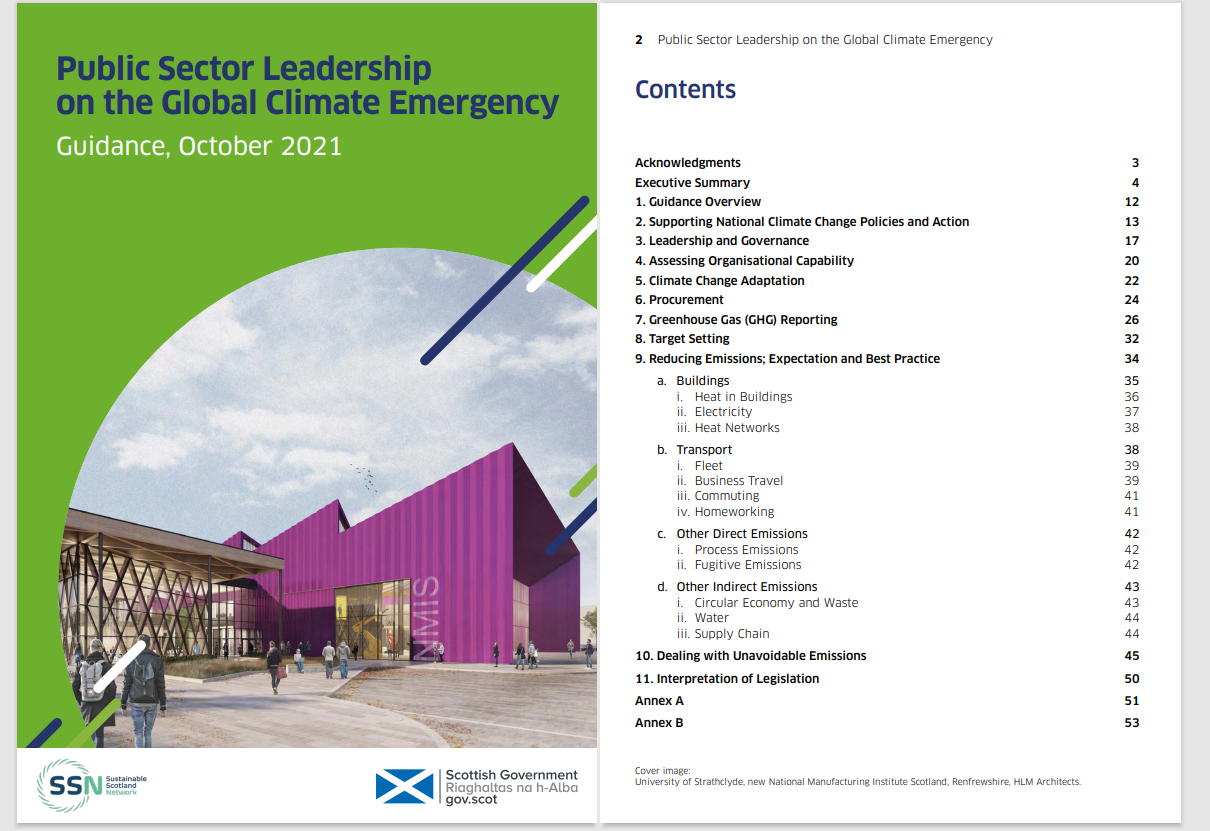 Presentation title Alt
Key Target 


Decarbonise estate by 2038 at the latest, with zero carbon direct emissions from all buildings.
Subtitle comes here
6
Our Current Challenges
National Net Zero target by 2045
Ageing Built Estate
Capital Programme
Inflation Impact on Capital Investment
Reduction in Property Maintenance Budget
Transition from Fossil Fuels to Renewables
Construction Industry
Energy Reduction Behaviours
Presentation title Alt
Subtitle comes here
7
Ness Hydro – Council Energy Generation
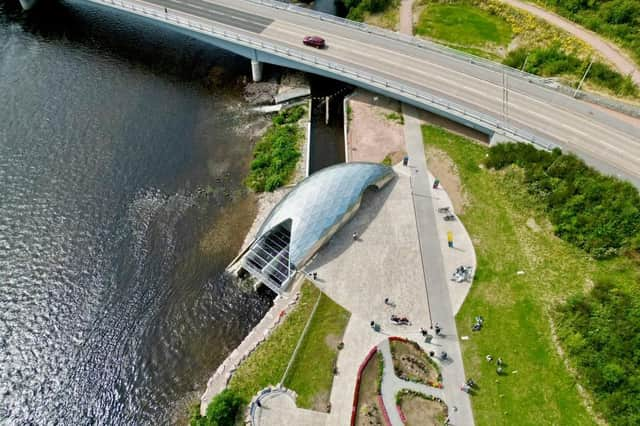 Hydro Ness is our 92kW Award Winning Archimedes Screw Hydroelectric Scheme 

An interactive visitor experience 

Generating renewable energy for Inverness Leisure Centre
Presentation title Alt
Subtitle comes here
8
Ness Hydro – Council Energy Generation
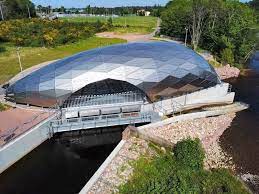 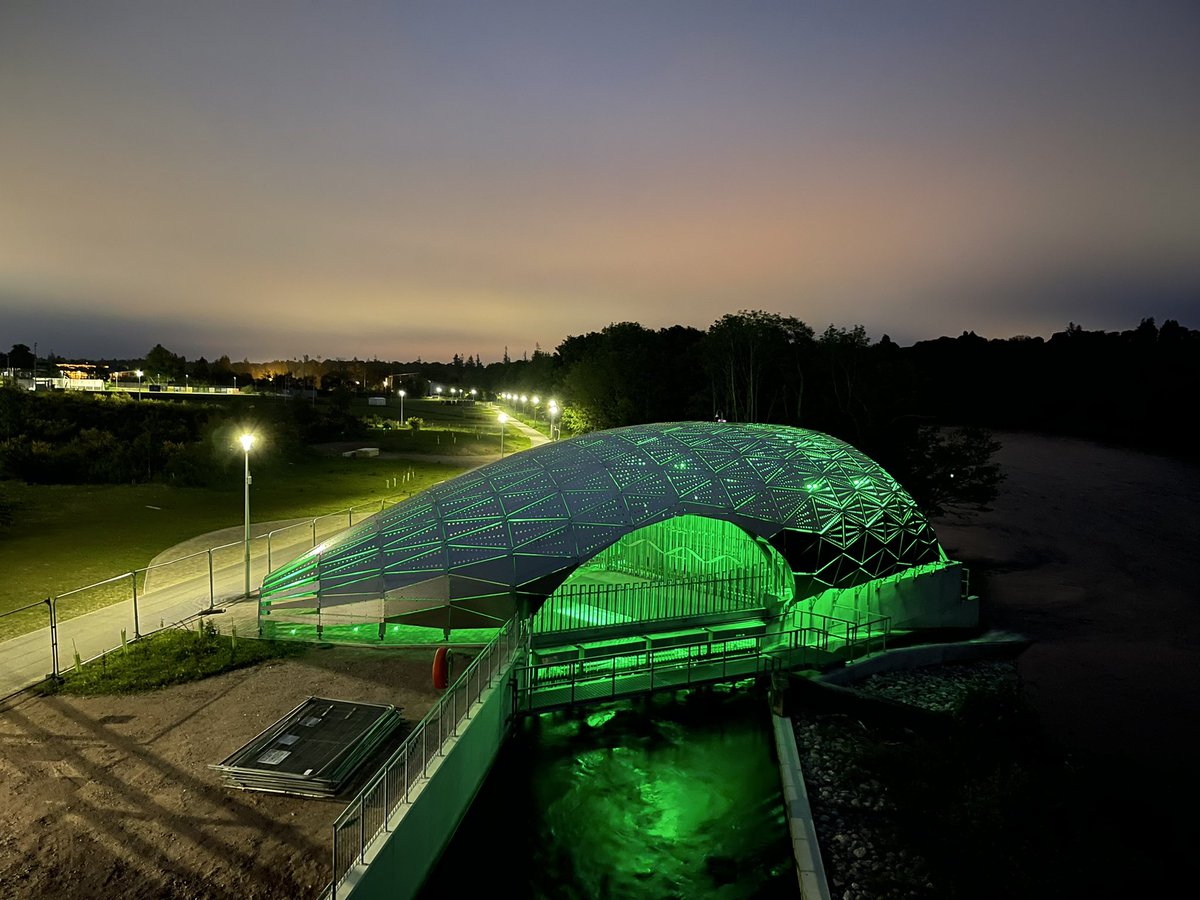 Subtitle comes here
Internal LED Evening View
9
Key Project Outcomes
Outcome 1: Energy efficiency of Estate – Effective Strategy for reducing 
                      energy consumption
Outcome 2: Estate Carbon Reduction – Benchmark and produce a plan   
                      with challenging reduction targets 
Outcome 3: Support Property Asset Management – Reduce our Assets
Outcome 4: Strategy implementation for Low Carbon Heat Solutions
Outcome 5: Promote increased on-site Renewable Generation
Subtitle comes here
10
The Decarbonisation Plan – Progress so Far
Oil to Biomass: Already 84 Council Sites - Largest in Scotland
Biomass RHI Income - £1.4m income per annum achieved
LED Lighting Projects
Last 3yrs - 128No (mix of schools, leisure centres, library buildings etc )
Investment in the LED Programme  – £5.2m
New Photovoltaic Sites – 30No 
Investment in the Solar Programme – £2m
Ongoing Boiler Plant Replacement
Closer Scrutiny of Utility Bills – Savings being achieved via challenging Water & Electricity Suppliers
Presentation title Alt
Subtitle comes here
11
Heat Networks – Highland
Wick District Heating Connections (Private Company)
Unit Rates less than current oil cost
Currently a mix of Council Houses/Housing Association properties  connected and more to follow
NHS Hospital connected to the DH network
THC Wick Assembly Rooms already connected
THC Considering Pultney House Care Home connection
Need to consider further Heat Networks
Presentation title Alt
Subtitle comes here
12
New Builds – Reducing Carbon & Heat Load
Passivhaus Schools
Tain Campus
Nairn Academy
New Primary Schools

Super Depot Project
More efficient Council Depots and less of them
Presentation title Alt
Subtitle comes here
13
Change and Investment Projects
Reducing the number of Buildings we occupy
Continuing with the installation of LED  Lighting
Installation of Photovoltaic Panels
Smart Cities Project (Energy Manager)
Sub-metering for improved accuracy on consumption
Zoning of heating systems to control unnecessary usage
Installation of Building Management Systems
Installation of more efficient Heating Systems
Presentation title Alt
Subtitle comes here
14
So What are the Key Messages?
Continue to Reduce our Carbon Emissions
Reduce our demand for fossil fuels
Reduce our Estate – Via Asset Management
Alt
Contribute to a Greener National Grid
Transition away from oil and gas
Change Hearts & Minds:- Improve Behaviours
Highlight Successful Change and Communicate Benefits
Increase 
on-site Renewables/ Batteries
Improve the Efficiency of the Estate
Improve our BMS Energy Control Systems
Invest in  Buildings to Reduce Energy Demand
15
Built Estate & Energy Thematic Group
Thank You for Your Time

Comments and Questions?
Presentation title Alt
Subtitle comes here
16